Senco Network
Spring Term 2019
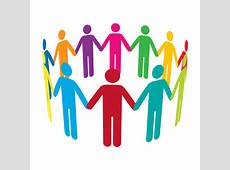 Welcome
Departmental Management Structure
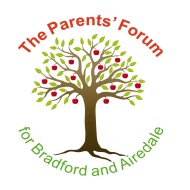 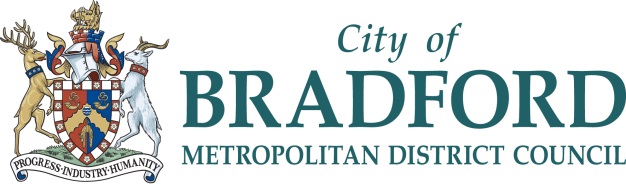 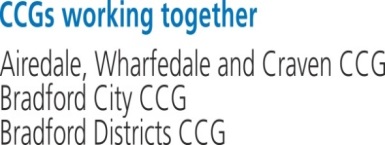 Local Area SEND Inspections
How Local Areas are Inspected
Andrew Crabtree
Headteacher Briefing 15 January 2019 SEND Transformation &  Compliance Team
Background
Places responsibility on local area – LA, health commissioners and providers 
Minister Edward Timpson commissioned the joint inspection of all 152 LAs
To evaluate how local area -LAs, health commissioners and providers are fulfilling their duties
Team includes:  Care Quality Commission Inspector
HMI Lead Inspector
Ofsted Inspector
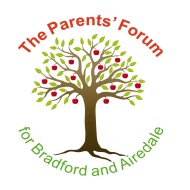 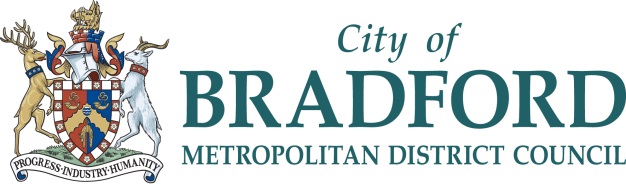 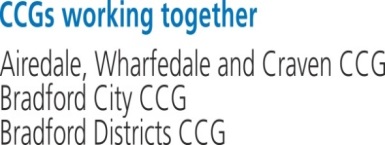 Inspectors will ….
Assess how well local area prepares CYP to live independently
And how well local area helps CYP secure meaningful employment as they move into adult lives
Hold local area leaders to account for implementation of the CoP and the 3 evaluative questions:

Are the needs of CYP with SEND being identified ?
Are the needs of the CYP with SEND being met ?
Are the outcomes for CYP being improved ?
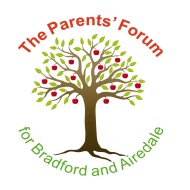 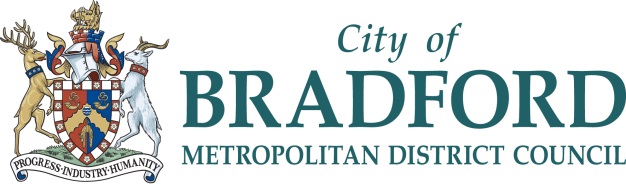 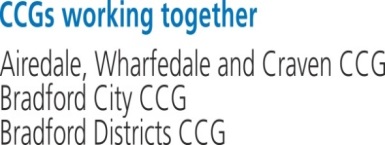 The Inspection
10 day inspection includes 5 day notice period and consultation with parents/carers and CYP and information gathering
Contact with the Local Authority Nominated Office  LANO- Marium Haque 
Which schools, colleges and other providers to visit - local area does not decide
Inspectors choose which parents/carers to speak with
Inspectors do work with local areas to make arrangements to speak with parents/carers and CYP – interpreters, signing etc.
Inspectors visit a sample of providers across education, health and social care but do not judge these – separate inspection arrangements for that but
Will make an assessment of health and social care services – focus on these services’ contribution and ability to work collaboratively in meeting CYP needs
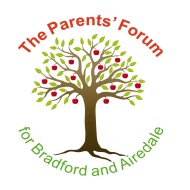 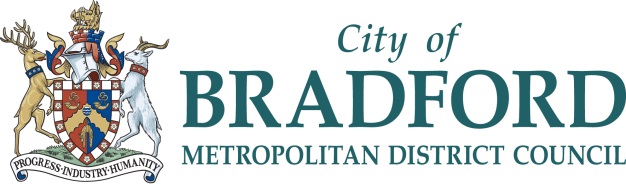 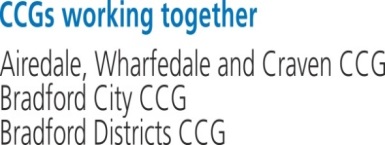 Inspectors will also
Meet with leaders of early years settings, schools and colleges and specialist services
Meet with elected members & key local officers from education health, and social care
Visit settings and services to look at their understanding of and participation in meeting the areas responsibilities – impact on outcomes for CYP
Review a sample of CYP files to inform inspection findings
Request additional information and data throughout the inspection
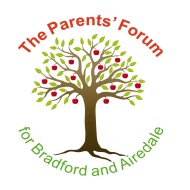 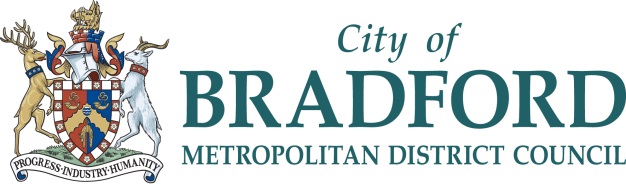 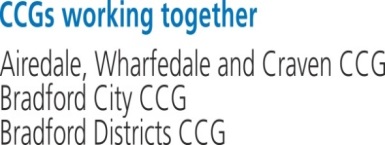 Preparation - Schools
Ensure your website is compliant – SEND Policy, annual SEND report, link to Local Offer,  Accessibility Plan, Equality Policy
Ensure all relevant policies are in place and are being followed e.g. Supporting Children with Medical Conditions,  Transitions Arrangements etc.
Pupil SEND files – are they up to date and in good order ?
Are all staff across school aware of the additional needs of your children ?
Children with medical needs should have Individual Health Plans written by school  in conjunction with school nurse ?  Are staff aware of them ?
Does your SEND governor have a good over view of SEND in your school ?
Attendance data for SEND pupils – can be analysed – for off-rolling , exclusion data
Familiarise your SENDCo with Local Area Inspection Info
Inspectors will select a CYP and follow their story from start to end –using pupil files
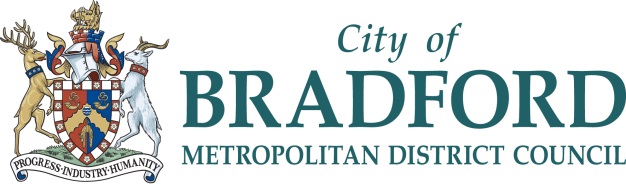 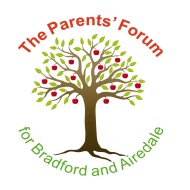 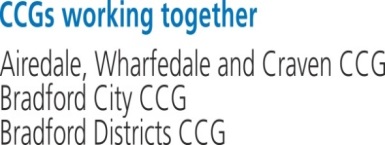 Local Area Preparation
Expected that local area knows how effective they are – SEF from CDC Audit Tools – LA and CCG
Transformation and Compliance Team
Four Multi-agency Work Streams: 
Coproduction and Engagement
Integrated Assessment & Service Delivery
Joint Commissioning
Preparation for Adulthood

Work Streams will:
Address the statutory guidance for organisations in CoP supporting CYP with SEND
Ensure that education, health and social care services, parents/carers, providers including schools  –contribute and work collaboratively in meeting needs of CYP with SEND and implement the SEND reforms
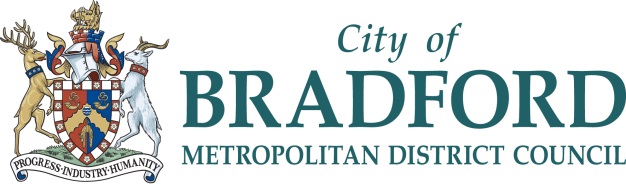 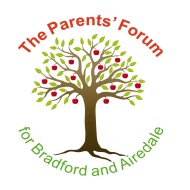 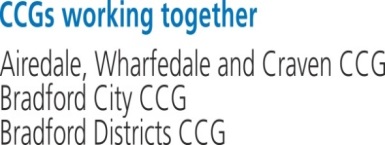 Improving the Quality of Bradford EHCPs
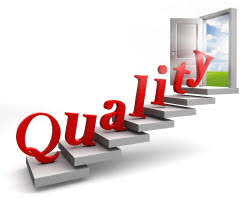 Ruth Dennis 
January 2019
Aims of the Session
To develop a shared understanding of what quality EHCPs look like;
To understand how schools and LA need to work together to improve quality of EHCPs
To evaluate a sample EHCP
To develop understanding of Section F ‘Provision’ and proposed model
To practice using model
On-going quality assurance and improvements.
Quality Assurance
What does a good EHCP look like?

EHC plans should also be “clear, concise, understandable and accessible to parents, children, young people, providers and practitioners” (paragraph 9.61 of the Code).

The law requires needs and provision to be “specified”, which case law has established means they should not be vague, especially in the provision sections.

IPSEA Checklist
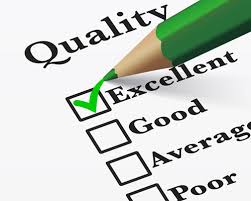 Section A
The views, interests and aspirations of the child and their parents, or of the young person
SECTION B
The child or young person’s special educational needs

 All of the child or young person’s identified special educational needs (“SEN”) must be specified (section 37 of the Act). 

A SEN is a learning difficulty or disability which requires special educational provision. 

Special educational provision is educational or training provision that is additional to, or different from, that made generally for others of the same age in ordinary schools or other settings, or any educational provision for a child under two.
SECTION C
The child or young person’s health care needs which relate to their SEN

Reg 12 requires that the EHC plan must specify any health needs identified through the EHC needs assessment which relate to the child or young person’s SEN. Some health care needs, such as routine dental health needs, are unlikely to be related
SECTION D
The child or young person’s social care needs which relate to their SEN or to a disability
 
If appropriate, this will entail a statutory assessment under children’s or adults’ social care legislation.

The local authority may also choose to specify other social care needs which are not linked to the child or young person’s SEN or to a disability. 

This could include reference to any child in need or child protection plan which a child may have relating to other family issues such as neglect. Inclusion of this information must only be with the consent of the child and their parents.
SECTION E
The outcomes sought for the child or young person (including outcomes for life)

There should be a range of outcomes covering education, health and care as appropriate 

The arrangements for monitoring progress towards these outcomes should be detailed, including review and transition arrangements for the EHC plan and the arrangements for setting and monitoring shorter term targets by the early years provider, school, college or other education or training provider. 

Forward plans for key changes in a child or young person’s life, such as changing schools or moving on to adult care and/or from paediatric services to adult health or moving from further education to adulthood.
SECTION F
The special educational provision required by the child or young person 
Provision must be detailed and specific and should normally be quantified, for example, in terms of the type, hours and frequency of support and level of expertise, including where the support is secured through a Personal Budget. 

Provision must be specified for each and every need specified in Section B. It should be clear how the provision will support the outcomes.

 Where health or social care provision educates or trains a child or young person, it must appear in this section (see para 9.73 of the Code). 

It must also detail:
any appropriate facilities and equipment, staffing arrangements and curriculum; 
any appropriate modifications to the application of the National Curriculum, where relevant including any appropriate exclusions from the application of the National Curriculum or the course being studied in a post-16 setting,
Sections G & H
Any health provision reasonably required by the learning difficulties or disabilities which result in the child/ YP having SEN

Any social care provision which must be made for a child/ YP under 18 resulting from s.2 Chronically Sick & Disabled Persons Act 1970 (CSDPA)
Activity: QA of Jenny Smith’s EHCP
Read through the EHCP, comparing it to the IPSEA Checklist;
For each section give a score out of 10
What works / doesn’t work?
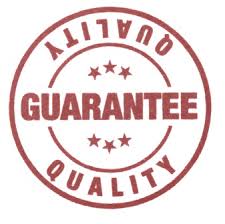 Feedback from previous exercises
It is very negative;
Much of provision section describes Quality First Teaching;
Much of it is generic SEND advice;
Very little of it is quantified;
This leads Panel to reject or query many draft plans.
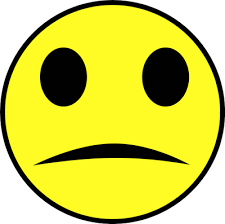 Official View…
Recommendations
Long list of provision descriptors should be replaced by key statements linking back to the Range Guidance eg:
Quality First Teaching as described in Bradford’s Revised Range Guidance 
SEN Need Specific Quality First Teaching  and environmental adjustments  as described in Bradford’s Revised Range Guidance 
Staff trained and experienced in working with children with XXX needs
General Support
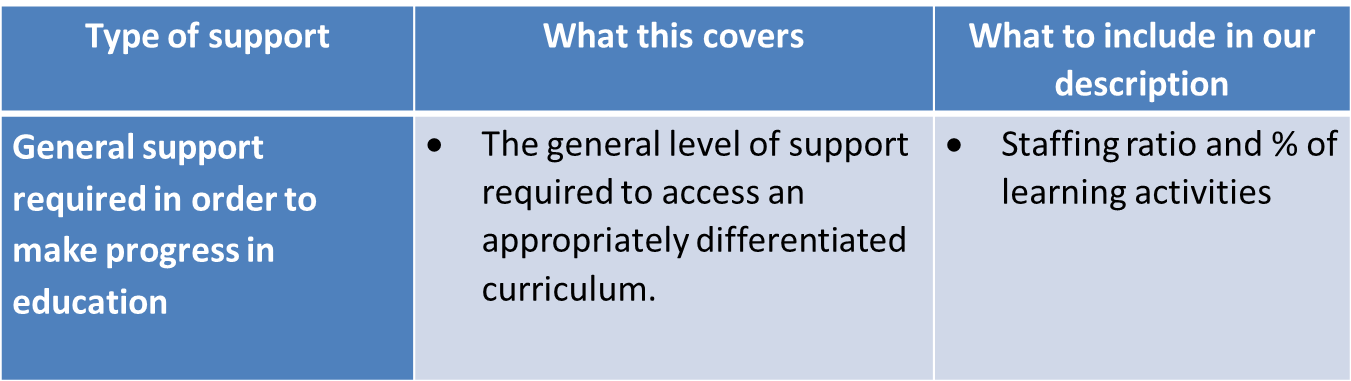 For example: 1:3 for 50% of learning activities;
This will always be an estimate based on the professional assessment advice received;
It should be calculated from lowest to highest levels ie first consider 1:6, then 1:4 and finally 1:1
Support to Meet Outcomes
For example: Daily Intensive interaction approaches to develop CYP’s ability and interest in interacting with others (LSA 1:1 for 2 x 15 minutes per day)
This will always be an estimate based on the professional assessment advice received;
It should name type of approach rather than one specific trade marked interventions eg Use of an evidence based, systematic literacy programme (for example Alpha to Omega), 1:1 20 minutes per day.
Functional Support
This may apply for CYP who need physical support to access the environment, support with hygiene / medical issues, support with feeding etc.
It may also apply for CYP who require social support at non structured times ie break and lunch.
For example: 1:2 support, 20 minutes every day, over mealtimes;
Additional Provision
You may also wish to recommend other additional factors linked to provision which could be regarded as additional to and different from the universal school offer.
Next Steps
Range Guidance revisions finalised December 2018
Advice givers use new system from January 2019;
Plans written in new format from January 2019;
School annual reviews make QA improvements throughout year;
SEN Officers / CWO QA EHCPs as submitted to panel; 
EHCPs sampled weekly by panel;
Feedback provided to BMDC staff and school on a termly basis, via BSOL
Networking Break
Update - Reviewing Bradford’s Range Guidance
Why are we updating the Range Guidance?

Since the previous version of the Range Guidance was produced, there have been significant changes within both SEN and Education. The new Code of Practice for SEND, Fair Funding and Assessment without Levels have all led to the Range Guidance becoming outdated and misleading. 

In addition, issues relating to school funding and pressure on the High Needs Block mean it is more important than ever that schools and LA have a shared view of their individual responsibilities.

The Revised Range Guidance attempts to address all of these issues and provide clear consistence advice. It is based on existing models of good practice eg the Wigan Inclusive Quality First Teaching Audit and existing Bradford tools such as the SEN Progress Grids and SEN Support Grid.

We aim to pilot this Range Guidance between October 2018 and April 2019 and implement a revised version from April 2019.
Introducing the Revised Range Guidance
The Guidance has three parts:

Bradford Special Educational Needs Descriptors
This document describes the complexity of the young person’s need where Range 1 is the lowest level of need and Range 5 the most complex. This is established using the Bradford SEN Progress Grids, alongside the SEND Descriptors and other assessment tools. 

Bradford SEND Graduated Approach Summary

Graduated Approach: ie the type and magnitude of intervention that should be put in place for the young person, in accordance with their identified SEN Range and  based on the SEND Interventions Grid.
 SEN Support Offer: this clarifies where the support should take place and the source of funding for this.
 Evidence: This indicates the documentation that schools should be able to provide to evidence their judgement regarding Range / Graduated approach.

Bradford SEND Graduated Approach Detailed

 This document gives a more in depth view based in the key areas of need identified in the Code of Practice (2014), including:
 Graduated Approach: ie the type and magnitude of intervention that should be put in place for the young person, in accordance with their identified SEN Range and  based on the SEND Interventions Grid.
 Examples of Strategies and Resources: these are taken from the Bradford Quality First Teaching and SEND Provision spread sheet and serve as examples. The full spread sheet can be found here:
 SEN Support Offer: this clarifies where the support should take place and the source of funding for this.
Special Educational Needs Descriptors
This document describes the complexity of the young person’s need where Range 1 is the lowest level of need and Range 5 the most complex. This is established using the Bradford SEN Progress Grids, alongside the SEND Descriptors and other assessment tools.
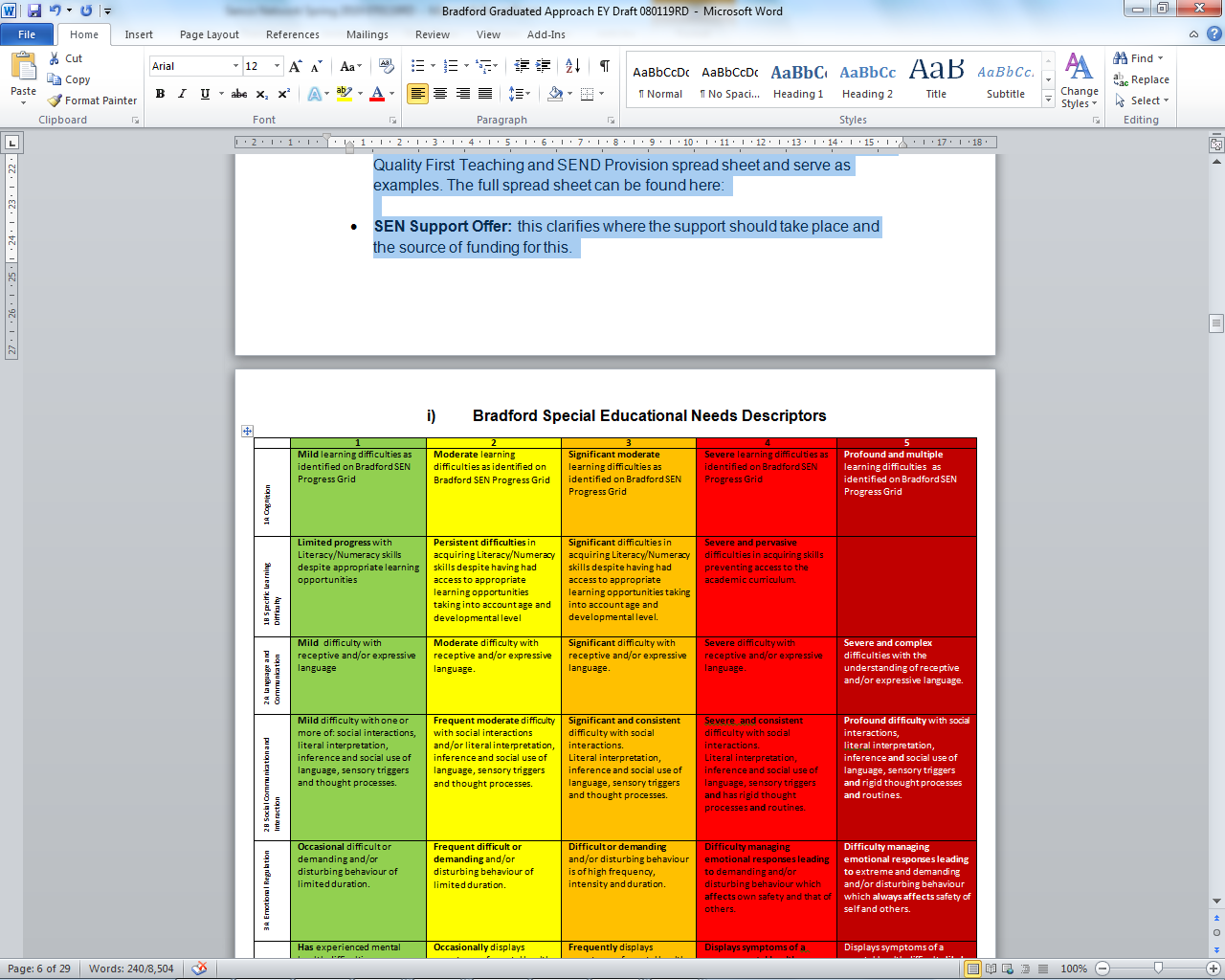 SEND Graduated Approach Summary
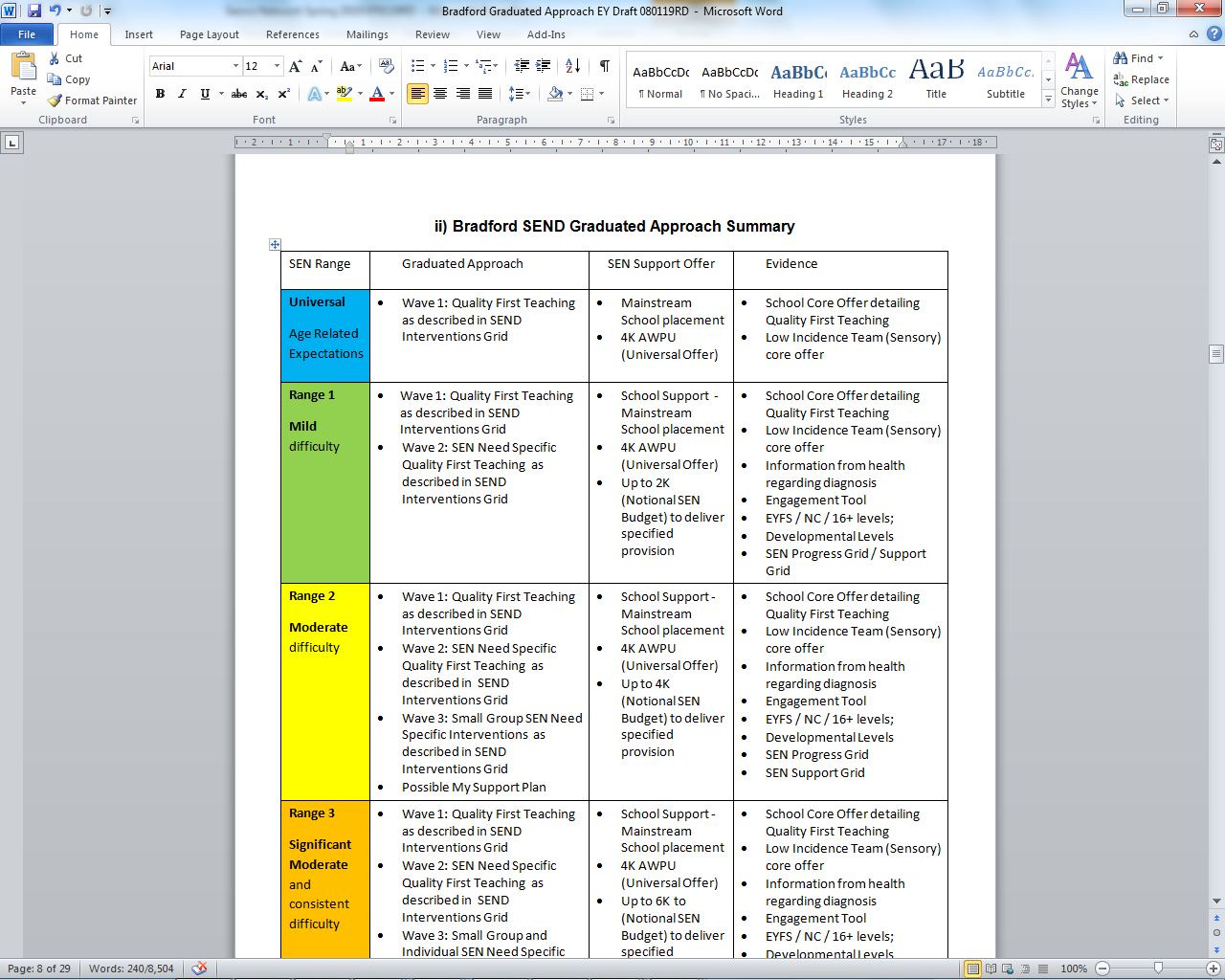 SEND Graduated Approach Detailed
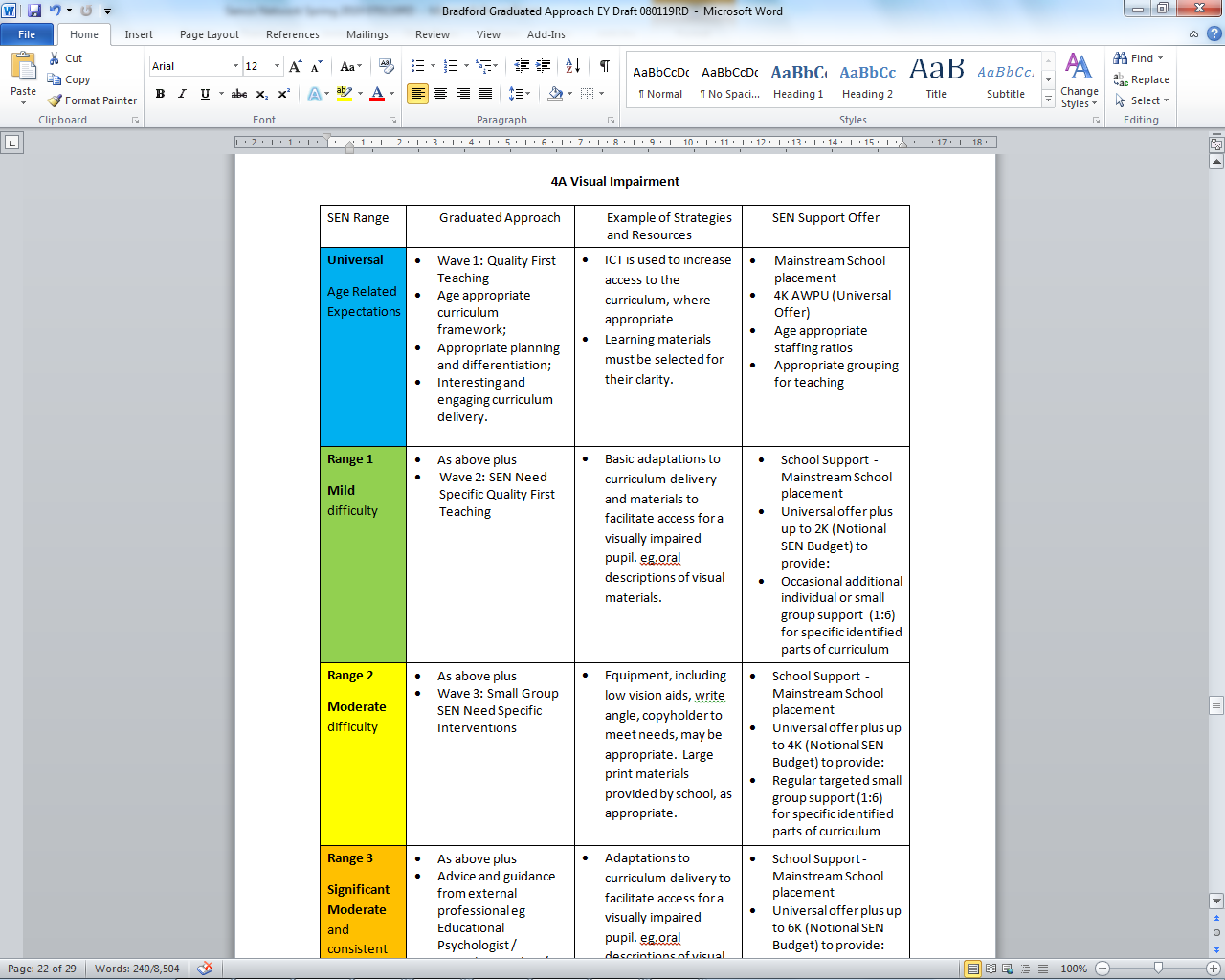 Range Guidance Strategies Excel Spread sheet
The Excel version of the Draft Revised Range Guidance can be found here:
https://bso.bradford.gov.uk/Schools/CMSPage.aspx?mid=3475
Follow this pathway… BSOL: SEND: SEND Graduated Approach / Revised Range Model
Consulting on the Proposals
All documents will be posted on BSOL https://bso.bradford.gov.uk/Schools/CMSPage.aspx?mid=3507

Please take time to look through the Revised Range Guidance and use it to explore and shape your provision within school.

Complete the Consultation Feedback sheet and return to : RangeGuidanceReview@bradford.gov.uk

We will collect feedback from you until the end of March 2019 and make any necessary amendments in order to roll it out fully from April 2019.
EP Early Help Hub Consultations
Early Help hub sessions enable schools to access support and advice from an EP in a timely and efficient way. 

Early Help hub sessions are available across the year at a number of locality and central locations.
EP Early Help Hub Consultations
Consultation is a way of thinking through concerns relating to an individual or group of students.  It offers you the opportunity to discuss these concerns directly with an Education Psychologist.

Concerns may relate to any aspects of teaching, learning or behaviour etc.   The approach is essentially solution orientated and aims to help you find a way of managing the situation that suits you. 

Research suggest that the consultation enables SENCos to feel supported, gain new perspectives, understandings and ideas, develop professional skills and to feel that they were meeting children's needs and working effectively with parents (Chadwick, 2014)
What does a Consultation involve?
Prior to the consultation take time to think about what is it you want it to be about. Use the ‘Getting the most out of your Consultation’ form overleaf as a guide. If you think it would be useful, gather together examples of work / log of incidents. 

 Each consultation will take approximately 45 minutes and involve a discussion between the EP and the person bringing the concern.  Through examining the available evidence and through discussion the precise nature of the difficulty will be established and strategies for future action will be planned.

 After the consultation any agreed actions should be implemented by school. A further consultation may be booked if necessary.
Practicalities
Parental Consent

 You must bring signed parental consent with you to the consultation. You may also wish to consider parents accompanying you to the consultation, if you think this would be useful.
 
How to Book a Consultation

A full timetable of Educational Psychology ‘Early Help’ hub sessions is available on Bradford Schools Online, https://bso.bradford.gov.uk/content/educational-psychology

Please call 01274 439444 to book a consultation.
High Incidence Team Advice Hubs
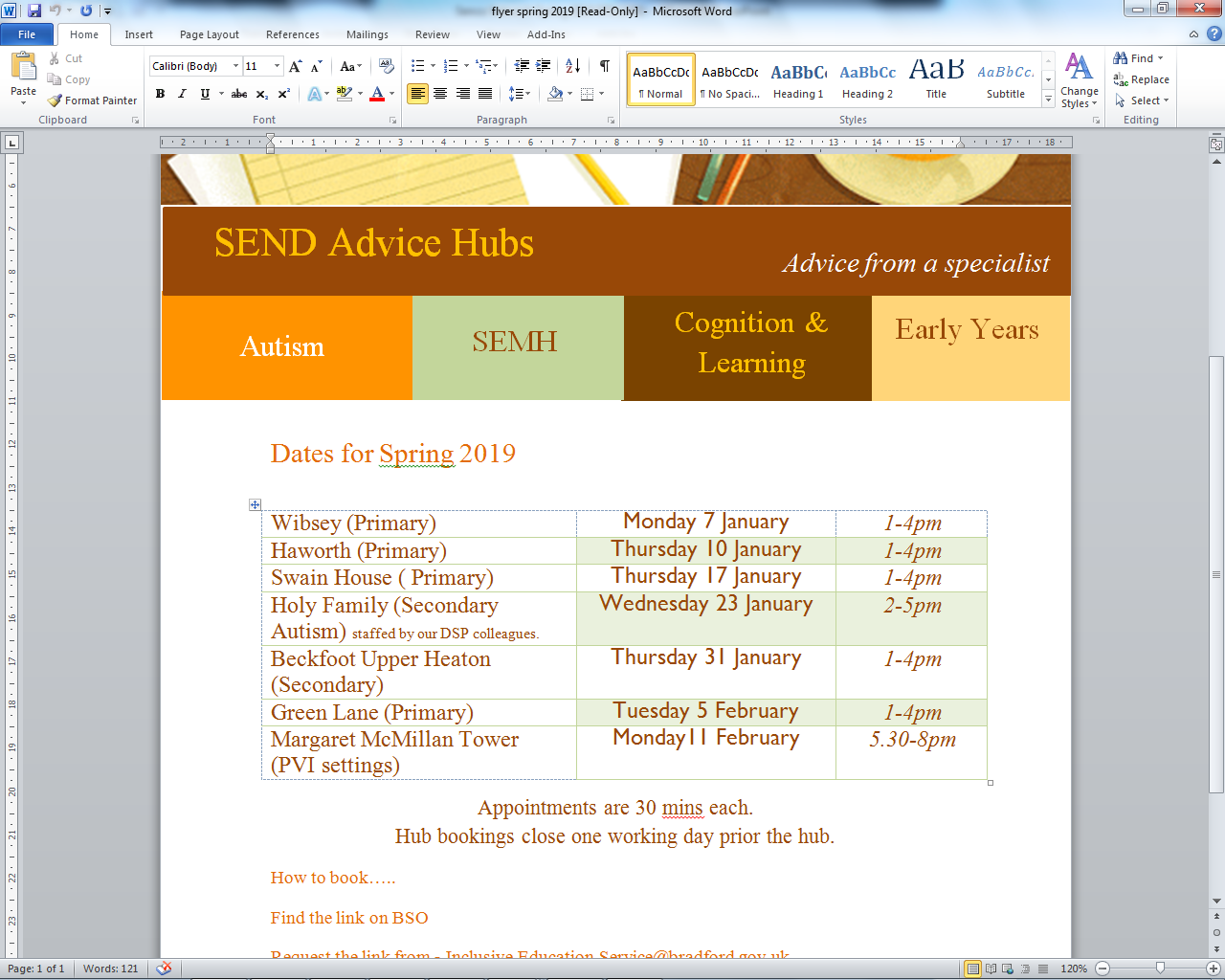 SEND Assessment and Psychology Ruth Dennis and Stephen Nyakatawa
Feedback from Panel
Key Messages
Feedback from EHCP Panel
Feedback from EHCP Panel
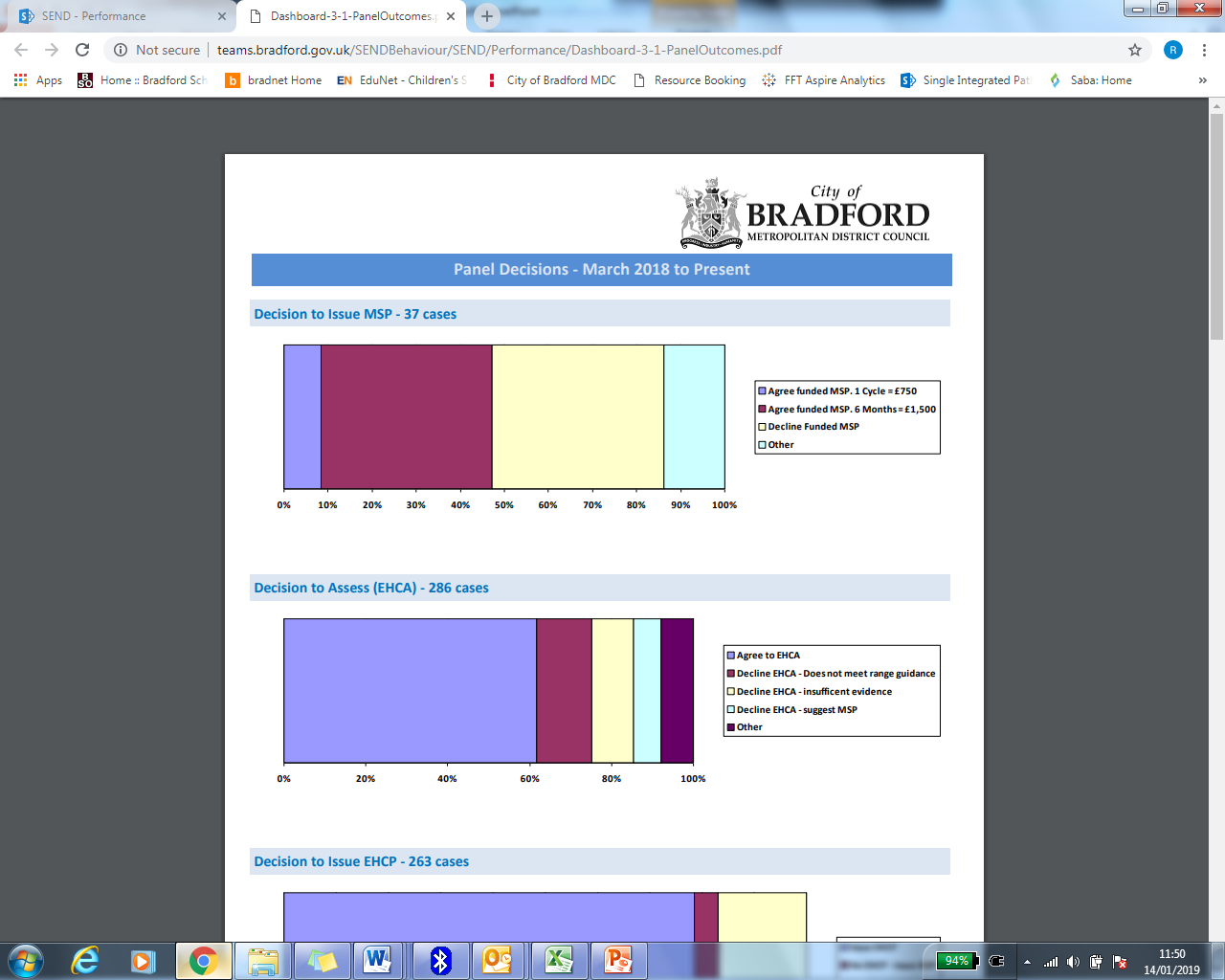 Feedback from EHCP Panel
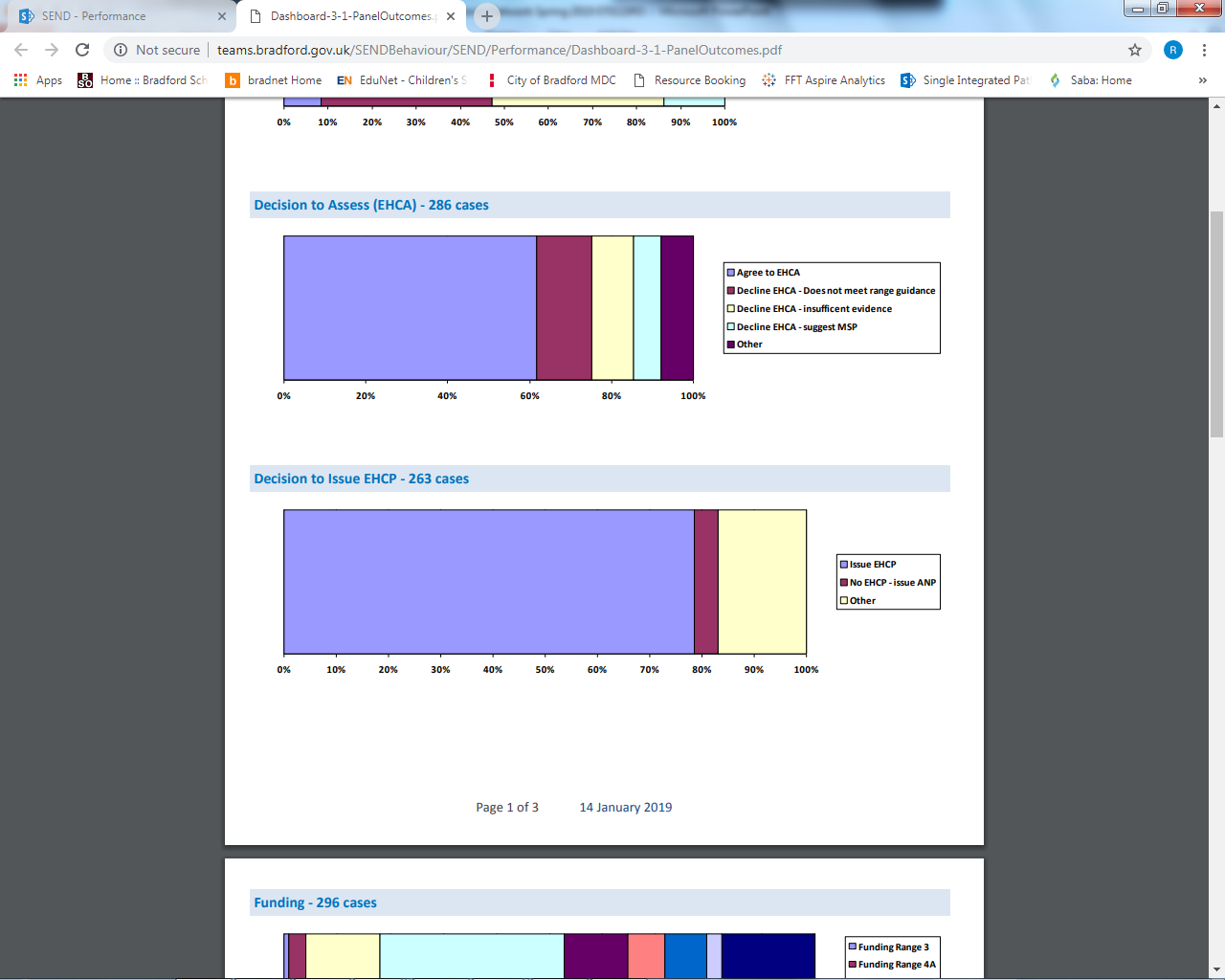 High Incidence Team Update
Referral Process and allocations
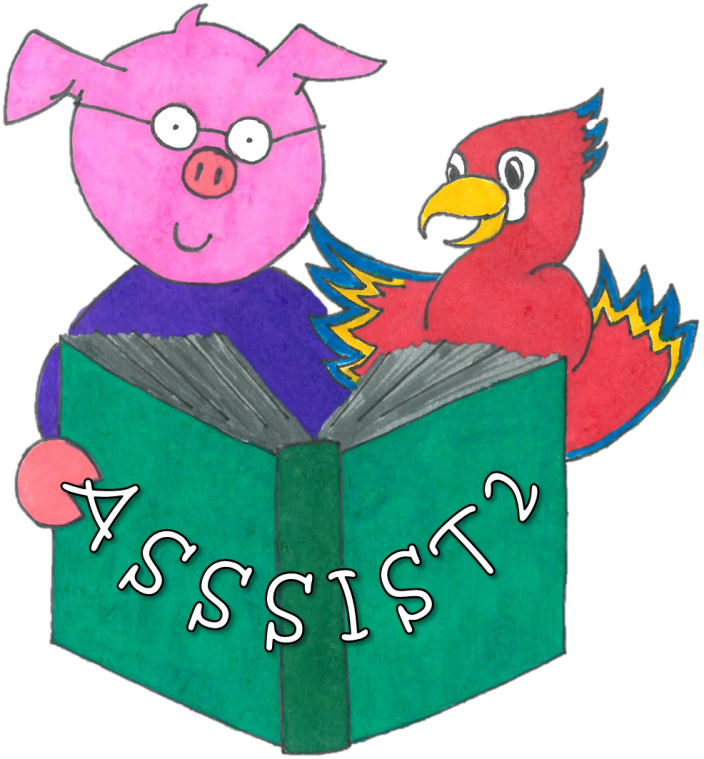 ASSSIST2- Social Stories™ for children with autism.
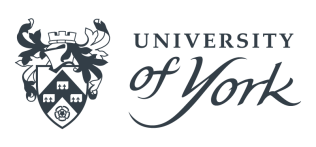 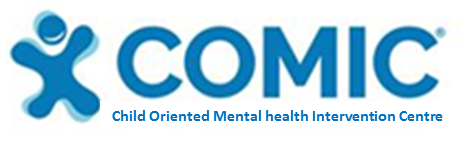 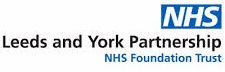 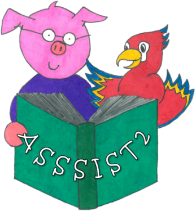 What are Social Stories™?
Children with Autism Spectrum Disorder (ASD) are less able to intuitively understand social rules and situations than typically developing children1.

Social Stories™ are an intervention designed by Carol Gray2 to help children with Autism Spectrum Disorder (ASD). 
A Social Story™ writes a child into a story about themselves, and uses pictures and simple language to describe a social situation or skill to help children with ASD to understand a situation more easily. 
By regularly reading or hearing a story in which they star, the child learns to adopt specific social skills.
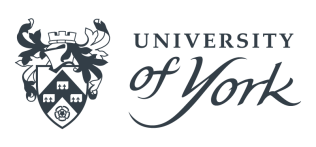 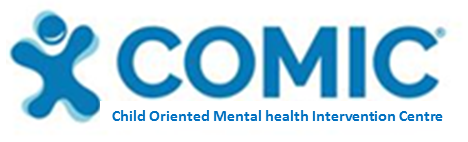 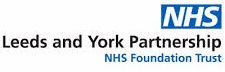 1
[Speaker Notes: Rachel – Struggle with social situations and picking up incidental social information 
- Examples of types of social story and personalisation.]
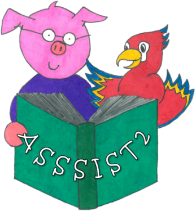 ASSSIST2 – Study Aims
To establish whether Social Stories™ are clinically and cost-effective in improving child social responsiveness, reducing challenging behaviour and improving social and emotional health in children with ASD in primary schools.
	-Compare outcomes of intervention to care as usual.
	-Examine general measures of health related QOL.
	-Examine if Social Stories™ improve classroom attendance 	and reduce expensive out of area placements.
	-Assess sustainability in schools across 6 months.
	-Examine parental stress levels.
	-Examine how treatment preference links to outcome 	success.
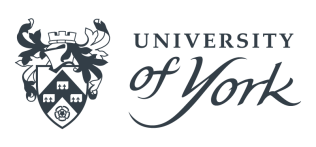 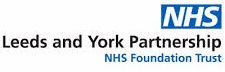 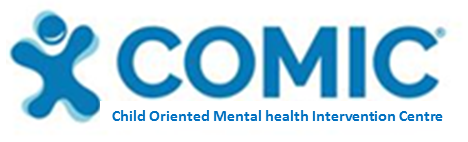 2
[Speaker Notes: Rachel]
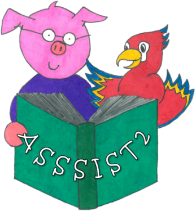 Design
The study is a cluster randomised controlled trial. Randomisation will be stratified by whether a participating school is a mainstream or Special Educational Needs (SEN) school and the number of consented children within the school (cut-off >5) .

The study will also include an internal pilot examining the feasibility of recruitment. This will run for 10 months following the start of recruitment.
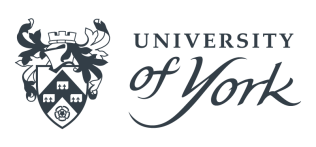 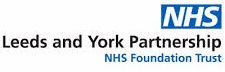 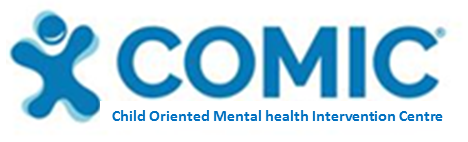 3
[Speaker Notes: Olivia]
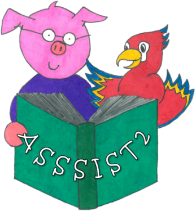 Inclusion/exclusion criteria
To take part in the study children should be:
Aged between 4 and 11.
Attend a primary school in Yorkshire and Humber.
Have a diagnosis of ASD and daily challenging behaviour.
Children cannot take part in the study if:
They have been using Social Stories™ in the current or preceding school term.
They took part in the ASSSIST feasibility trial.
They don’t display daily behavioural challenges at school.
Their parent/guardian does not have a good understanding of English.
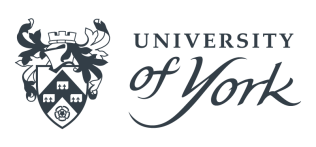 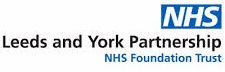 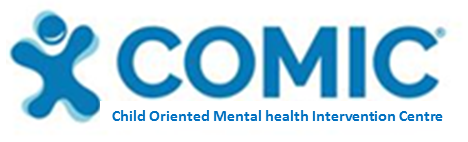 4
[Speaker Notes: Rachel – checking existing social stories]
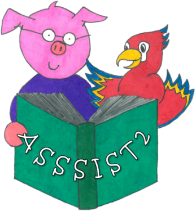 Measures
Outcome measures will be collected at baseline, 6 weeks and 6 months from parents, associated teachers and interventionists. 

Children taking part in the study don’t have to fill in any questionnaires.
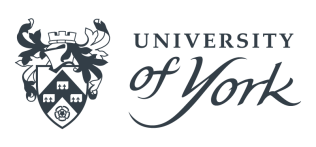 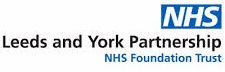 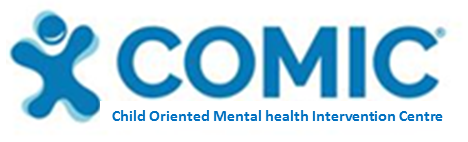 5
[Speaker Notes: Rachel]
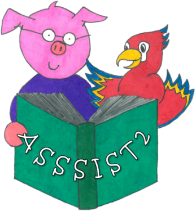 Measures – parents/guardians
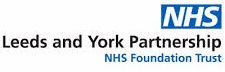 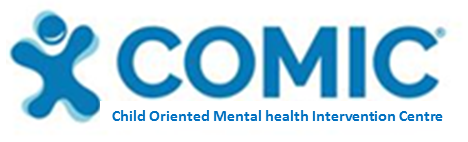 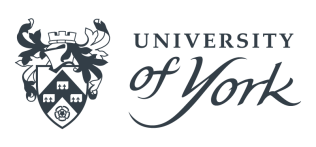 6
[Speaker Notes: Olivia]
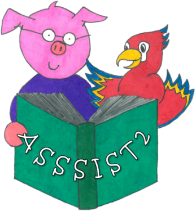 Measures – associated teachers
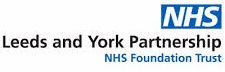 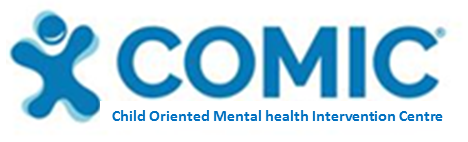 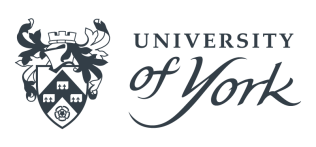 7
[Speaker Notes: Rachel]
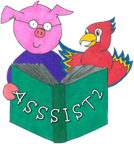 Measures -interventionists
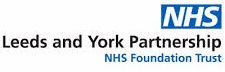 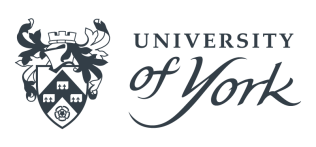 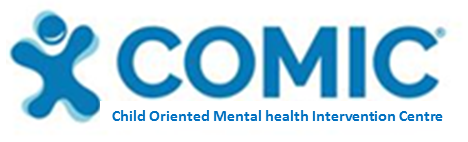 8
[Speaker Notes: Olivia]
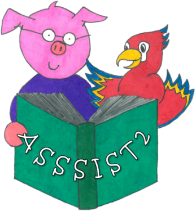 References
Travis, L., Sigman, M., & Ruskin, E. (2001). Links between social understanding and social behavior in verbally able children with autism. Journal of Autism Developmental Disorders. 31(2), 119-130. 
Gray C. (2010). The new social story book. Texas: Future Horizons.
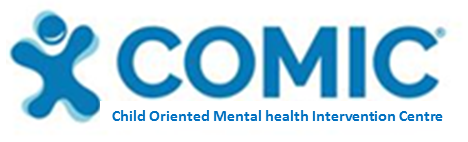 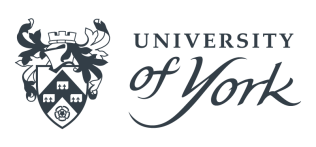 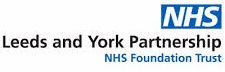 9
Study team
Professor Barry Wright2, Danielle Varley1, Dr Catarina Teige1, Rachel Hodkinson1, Olivia Taylor2, Hannah Edwards1, Natalie Day1, Dr David Marshall2, Dr Dean McMillan2, Dr Shehzad Ali2, Dr Victoria Allgar2, Anne McKelvey3, Professor Simon Gilbody2, Dr Ann McClaren1, Dr Jude Watson2, Professor Catherine Hewitt2, Dr Natasha Mitchell2, Alex Mitchell2, Sarah Gardner2, Val Wadsworth2, Matthew Bailey2.

1-Leeds and York Partnership Foundation Trust NHS, 2-University of York, 3-City of York Council,
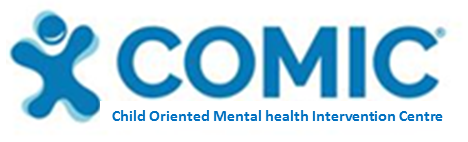 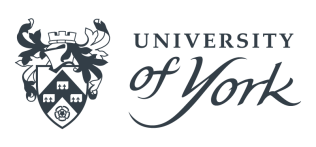 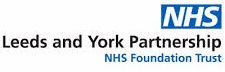 10
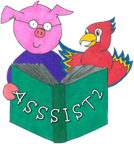 Any questions?
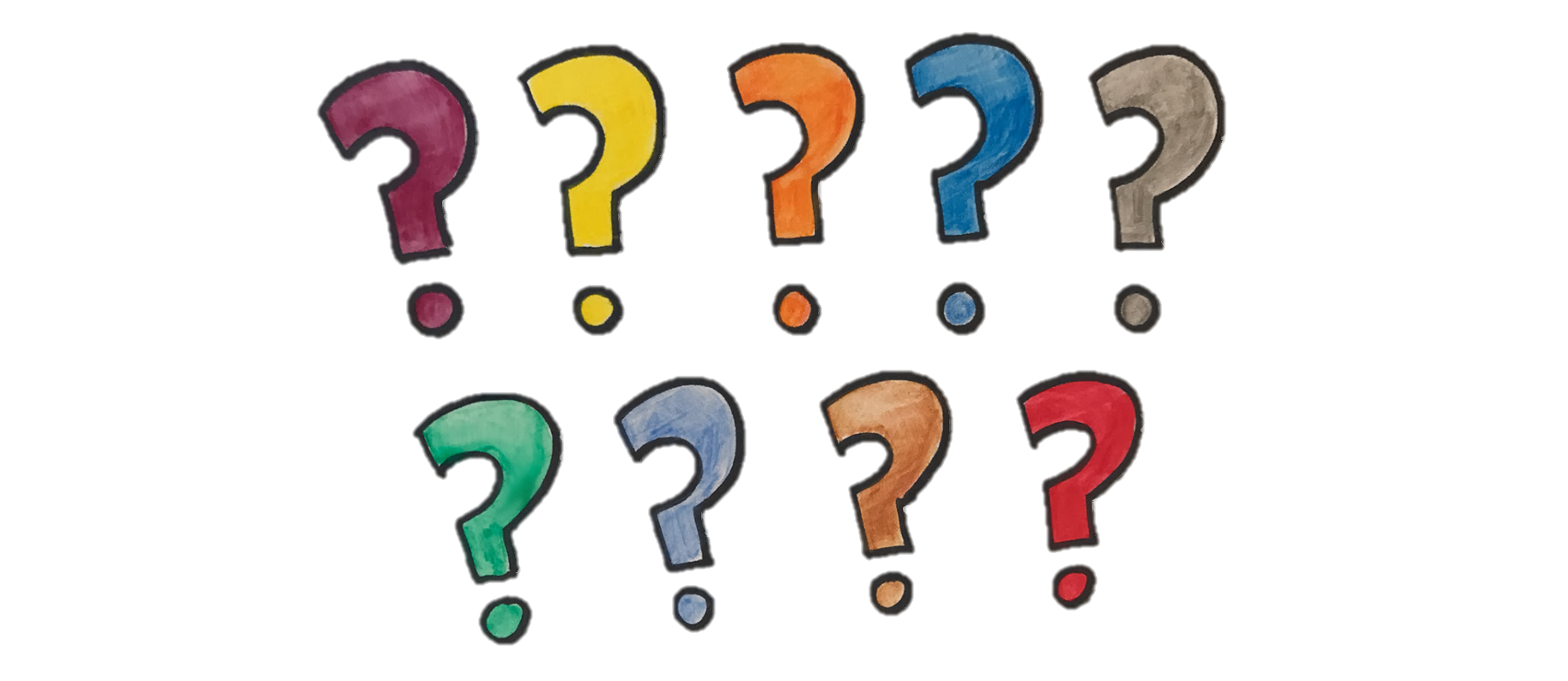 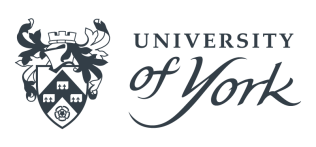 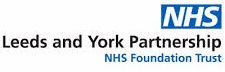 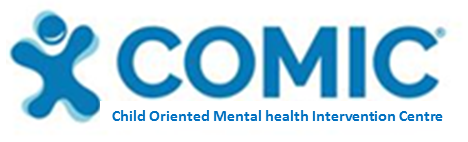 Social Stories Research
Olivia Taylor (trial support officer) – olivia.taylor@york.ac.uk
Catarina Teige (trial coordinator) c.teige@nhs.net
Questions